Логопедическое занятия в 3-м классе по теме «Предлоги»
Разработан: учителем-логопедом муниципального бюджетного общеобразовательного учреждения «Кириковская средняя школа» Пировского муниципального округа Сластихиной Натальей Петровной
Игра «Шифровальщик»
4 1 5 2 6 3 8 7
д п л р о е и г
Предлоги
На столе сапожки, под столом лепёшки.
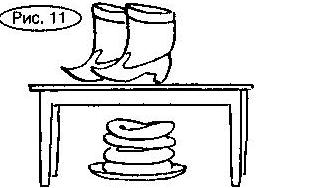 На столе лепешки, под столом сапожки.
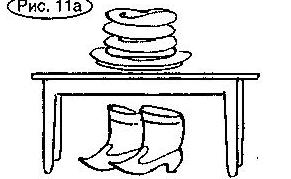 Дед в печи, дрова на печи.
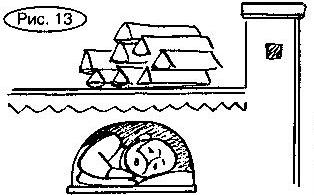 Дед на печи, дрова в печи.
Под столом портрет, над столом табурет.
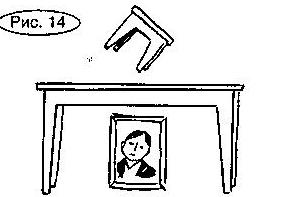 Над столом портрет, под столом табурет.